The Flow of Genetic Information
The information content of DNA is in the form of specific sequences of nucleotides
The DNA inherited by an organism leads to specific traits by dictating the synthesis of proteins
Proteins are the links between genotype and phenotype
Gene expression, the process by which DNA directs protein synthesis, includes two stages: transcription and translation
The Products of Gene Expression: 
A .Developing Story
Some proteins aren’t enzymes, so researchers later revised the hypothesis: one gene–one protein
Many proteins are composed of several polypeptides, each of which has its own gene
Therefore, Beadle and Tatum’s hypothesis is now restated as the one gene–one polypeptide hypothesis
RNA is the bridge between genes and the proteins for which they code
Transcription is the synthesis of RNA using information in DNA
Transcription produces messenger RNA (mRNA)
Translation is the synthesis of a polypeptide, using information in the mRNA
Ribosomes are the sites of translation
In prokaryotes, translation of mRNA can begin before transcription has finished
In a eukaryotic cell, the nuclear envelope separates transcription from translation 
Eukaryotic RNA transcripts are modified through RNA processing to yield the finished mRNA
A primary transcript is the initial RNA transcript from any gene prior to processing
The central dogma is the concept that cells are governed by a cellular chain of command:  
DNA RNA protein
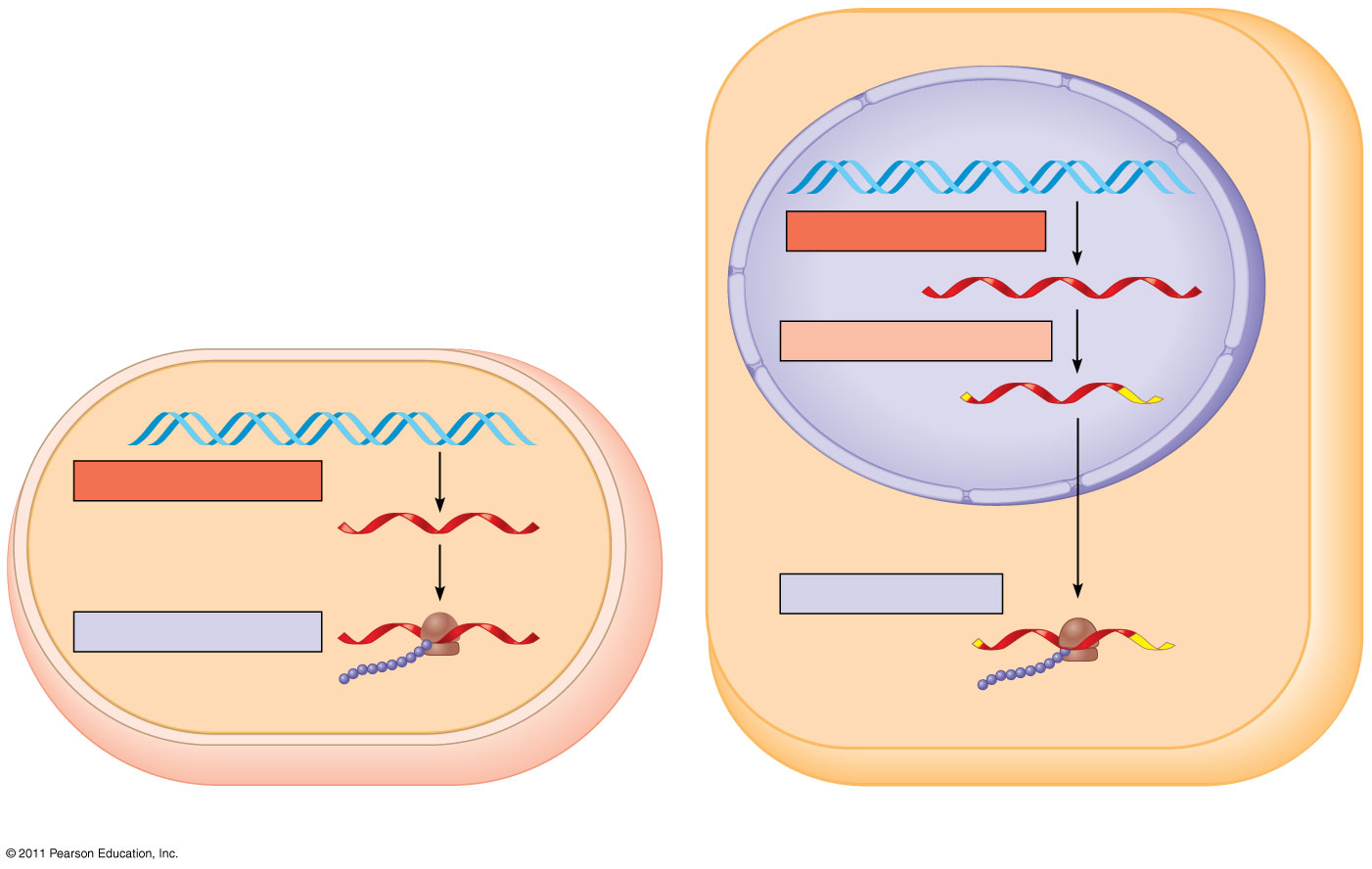 Nuclearenvelope
DNA
TRANSCRIPTION
Pre-mRNA
RNA PROCESSING
mRNA
DNA
TRANSCRIPTION
mRNA
Ribosome
TRANSLATION
Ribosome
TRANSLATION
Polypeptide
Polypeptide
(a) Bacterial cell
(b) Eukaryotic cell
Codons: Triplets of Nucleotides
The flow of information from gene to protein is based on a triplet code: a series of nonoverlapping, three-nucleotide words
The words of a gene are transcribed into complementary nonoverlapping three-nucleotide words of mRNA
These words are then translated into a chain of amino acids, forming a polypeptide
Figure 17.4
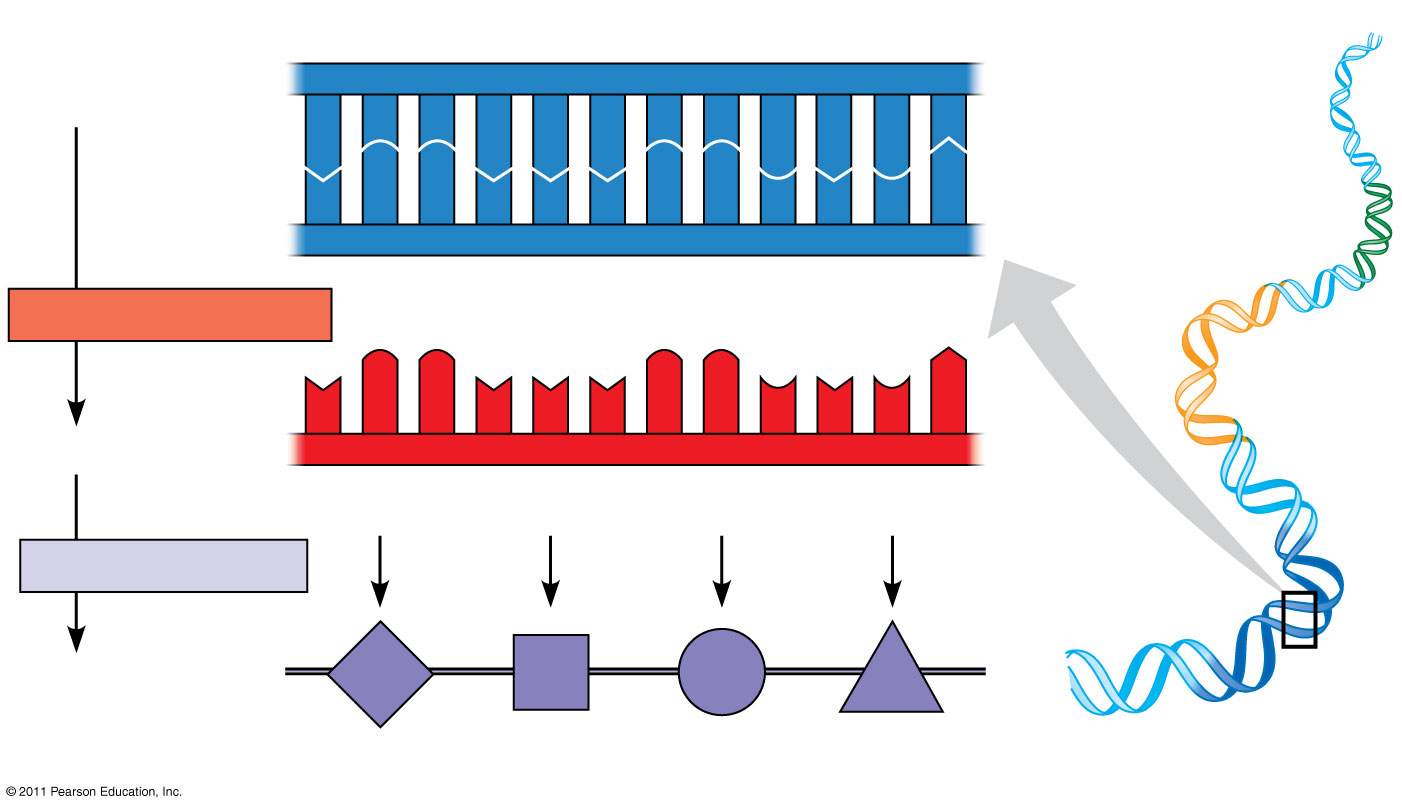 DNAtemplatestrand
DNA
5
3
molecule
A
A
A
A
A
T
C
C
C
C
G
G
T
T
T
T
A
G
G
G
G
C
T
C
Gene 1
3
5
TRANSCRIPTION
Gene 2
U
G
G
U
U
U
G
G
C
U
C
A
5
3
mRNA
Codon
TRANSLATION
Gly
Phe
Trp
Protein
Ser
Gene 3
Amino acid
[Speaker Notes: Figure 17.4 The triplet code.]
During transcription, one of the two DNA strands, called the template strand, provides a template for ordering the sequence of complementary  nucleotides in an RNA transcript
The template strand is always the same strand for a given gene
During translation, the mRNA base triplets, called codons, are read in the 5 to 3 direction
Codons along an mRNA molecule are read by translation machinery in the 5 to 3 direction 
Each codon specifies the amino acid (one of 20) to be placed at the corresponding position along a polypeptide
Cracking the Code
All 64 codons were deciphered by the mid-1960s
Of the 64 triplets, 61 code for amino acids; 3 triplets are “stop” signals to end translation
The genetic code is redundant (more than one codon may specify a particular amino acid) but not ambiguous; no codon specifies more than one amino acid
Codons must be read in the correct reading frame (correct groupings) in order for the specified polypeptide to be produced
Figure 17.5
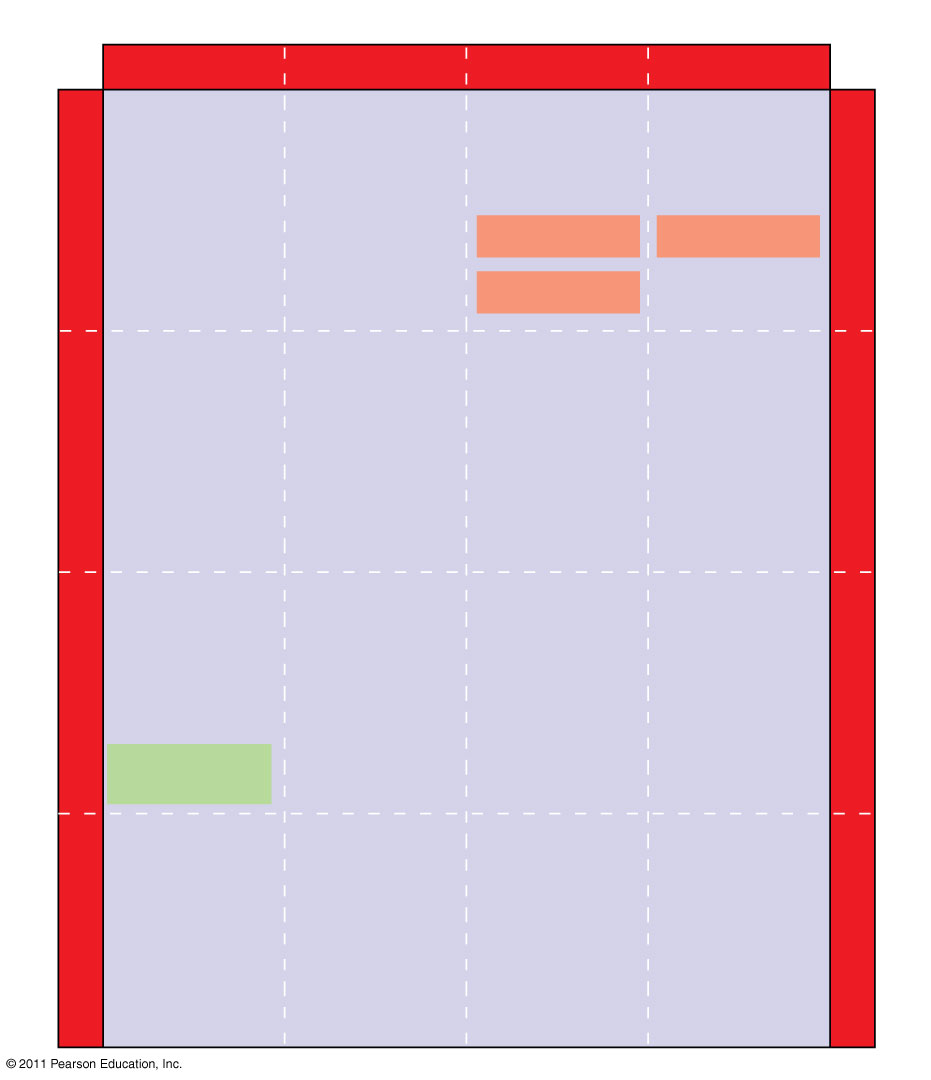 Second mRNA base
A
U
C
G
UUU
UAU
UCU
UGU
U
Phe
Cys
Tyr
UUC
UCC
UAC
UGC
C
U
Ser
UUA
UCA
UGA Stop
A
UAA Stop
Leu
Trp
UUG
UCG
UGG
G
UAG Stop
CUU
CCU
U
CAU
CGU
His
CUC
CAC
CGC
C
CCC
C
Leu
Pro
Arg
CUA
CCA
CGA
A
CAA
Gln
CUG
CCG
CGG
G
CAG
First mRNA base (5 end of codon)
Third mRNA base (3 end of codon)
AUU
AAU
ACU
AGU
U
Ser
Asn
C
AUC
Ile
AAC
ACC
AGC
A
Thr
AUA
AAA
ACA
AGA
A
Lys
Arg
Met orstart
AUG
ACG
AGG
AAG
G
GUU
GCU
GAU
GGU
U
Asp
GUC
GCC
C
GGC
GAC
G
Val
Ala
Gly
Gly
GUA
GCA
GGA
A
GAA
Glu
GUG
GCG
GGG
G
GAG
[Speaker Notes: Figure 17.5 The codon table for mRNA.]
Evolution of the Genetic Code
The genetic code is nearly universal, shared by the simplest bacteria to the most complex animals
Genes can be transcribed and translated after being transplanted from one species to another
Molecular Components of Transcription
RNA synthesis is catalyzed by RNA polymerase, which pries the DNA strands apart and hooks together the RNA nucleotides
The RNA is complementary to the DNA template strand
RNA synthesis follows the same base-pairing rules as DNA, except that uracil substitutes for thymine
The DNA sequence where RNA polymerase attaches is called the promoter; in bacteria, the sequence signaling the end of transcription is called the terminator
The stretch of DNA that is transcribed is called a transcription unit
2
3
1
Figure 17.7-4
Promoter
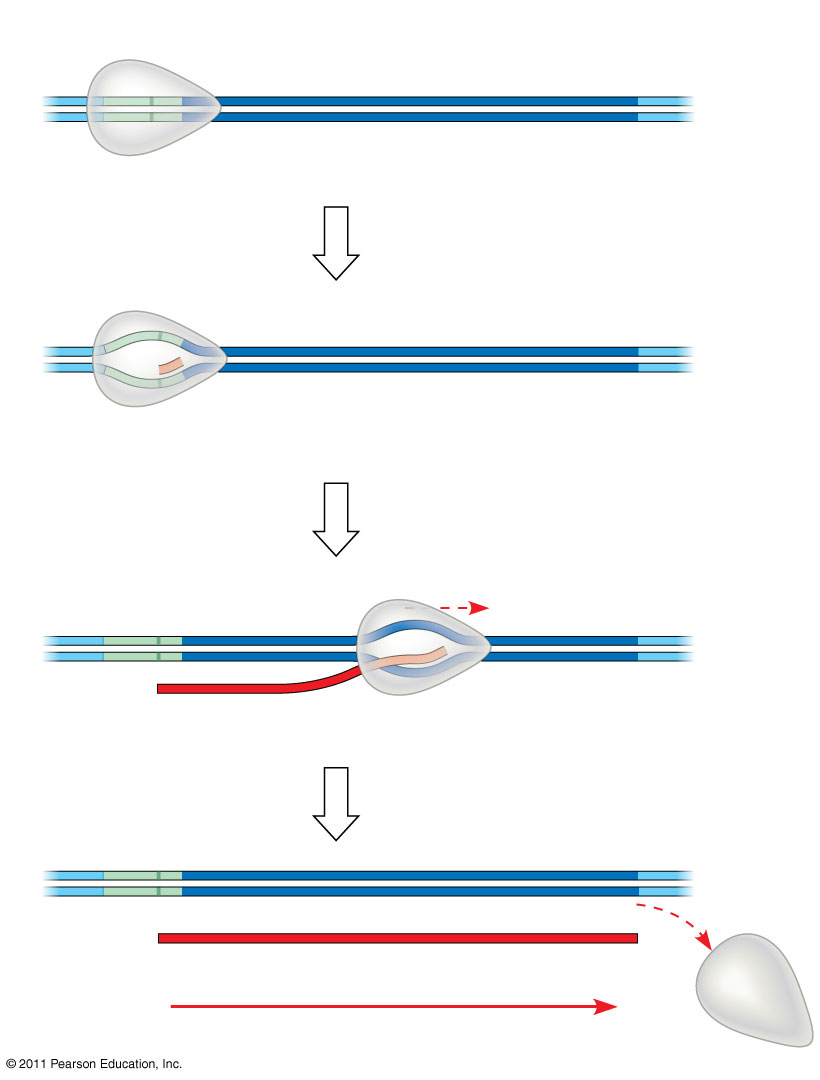 Transcription unit
5
3
3
5
DNA
Start point
RNA polymerase
Initiation
Nontemplate strand of DNA
3
5
5
3
Template strand of DNA
RNAtranscript
UnwoundDNA
Elongation
RewoundDNA
3
5
3
5
3
5
RNAtranscript
Termination
3
5
5
3
3
5
Completed RNA transcript
Direction of transcription (“downstream”)
[Speaker Notes: Figure 17.7 The stages of transcription: initiation, elongation, and termination.]